¯^vMZg
kkvsK PµeZ©x
wPd BÝUªv±i(A‡Uv‡gvevBj)
bvivqYMÄ miKvwi ‡UKwbK¨vj ¯‹zj I K‡jR,
bvivqYMÄ
beg ‡kÖwYA‡Uv‡gvevBj A¨vÛ A‡Uv B‡jKwUªK ‡ewmKm-1
lô Aa¨vq
cvIqvi UªvÝwgkb wm‡÷g
wkLbdjt
UªvÝwgkb wm‡÷g I Gi AšÍf©³ K‡¤úv‡b›Umg~n kbv³ I mvwf©wms Ki‡Z cvie|
cÖPvwjZ cvIqvi UªvÝwgkb wm‡÷g I Gi K‡¤úv‡b›Umg~n kbv³ I Ki‡Z cvie|
cÖPvwjZ cvIqvi UªvÝwgkb wm‡÷‡gi K‡¤úv‡b›Umg~n c„_Kfv‡e wWm‡g›Uvj Ki‡Z cvie|
cvIqvi UªvÝwgkb wm‡÷gt
‡h mKj As‡ki gva¨‡g BwÄ‡bi kw³‡K PvKvq †cŠQv‡bv nq ‡m¸‡jv‡K GK‡Î cvIqvi UªvÝwgkb wm‡÷g ev cvIqvi UªvÝwgkb wm‡÷g e‡j|
‡gvUihv‡b wewfbœ ai‡bi UªvÝwgkb wm‡÷g e¨envi Kiv nq|
wK ai‡bi UªvÝwgkb wm‡÷g e¨envi Kiv n‡e Zv g~jZ wbf©i K‡i ‡gvUihvb aib, BwÄ‡bi Ae¯’vb mvm‡cbkb wm‡÷‡gi aib BZ¨vw`i Dci|
cvIqvi UªvÝwgkb wm‡÷g Gi BDwbUmg~nt
mvg‡b BwÄb wcQ‡bi PvKv‡Z WªvBf|
mvg‡b BwÄb mvg‡bi PvKv‡Z WªvBf|
Pvi PvKv‡Z WªvBf|
wcQ‡b BwÄb wcQ‡bi PvKv‡Z WªvBf|
cvIqvi UªvÝwgkb wm‡÷g Gi cÖavb Askmg~nt
K¬vP
wMqvi e·
MÖæ‡cjvi k¨vdU I BDwbfv‡m©j R‡q›U
wWdv‡iwÝqvj
WªvBf A¨v‡·j k¨vdU
K¬vP wm‡÷gt
K¬vP ‡gvUihv‡bi cvIqvi UªvÝwgkb wm‡÷‡gi GKwU ¸iæZ¡c~Y© Ask|
GwU GKwU A¯’vqx ms‡hvMKvix hš¿ ev †gKvwbRg|
hv BwÄb I wMqvi e‡·i gv‡S A¯’vqx ms‡hvM ¯’&vcb K‡i Ges cÖ‡qvR‡b D³ ms‡hvM‡K wew”Qbœ K‡i|
K¬vP cÖavbZ `yB cÖKvi h_vt
c‡RwUf K¬vP ev WM K¬vP|
MÖvRy‡qj Gb‡MR‡g›U K¬vP|
Avevi, MÖvRy‡qj Gb‡MR‡g›U K¬vP cÖavbZ `yB cÖKvi| h_vt
wd«Kkb K¬vP
d¬zBW K¬vP ev d¬zBW d¬vBûBj
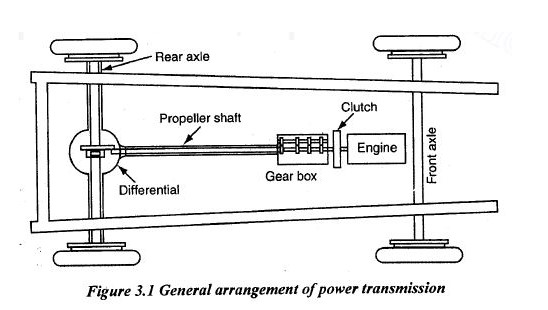 `jxq KvR t
wPÎwU AsKb Ki
g~j¨vqb t
cvIqvi UªvÝwgkb wm‡÷‡gi wewfbœ As‡ki bvg D‡jøL Ki|
evwoi KvR t
cvIqvi UªvÝwgkb wm‡÷‡gi wPÎ AsKb K‡i  wewfbœ Ask wPwýZ Ki
ab¨ev`